Optimalisasi Website Desa
Edisi Lanjutan
Kaidah Jurnalistik
Panduan ini bisa menjadi rujukan bagi para pewarta pemula yang ingin belajar menulis berita secara cepat. Caranya, setelah melakukan liputan, susunlah fakta-fakta yang Anda temui dengan lima langkah berikut ini:
1. Paragraf pertama atau biasa disebut dengan teras berita berisi materi yang paling penting. Buatlah paragraf berisi 2-3 kalimat yang memuat unsur APA kejadiannya, DI MANA kejadiannya, SIAPA yang terlibat dalam kejadian tersebut dan KAPAN kejadiannya. Misalnya:
Pemerintah Desa Melung menjadi tuan rumah workshop Desa Membangun. Kegiatan ini dilaksanakan pada 24-25 Desember 2011 di Balai Desa Melung, Kecamatan Kedungbanteng, Banyumas. Workshop ini diikuti oleh sejumlah kepala desa, organisasi pemuda, kelompok swadaya masyarakat, tenaga pendidikan, dan lembaga usaha desa.
Apa kejadiannya : Pememerintah Desa Melung selenggarakan Workshop Desa MembangunDi mana kejadiannya : Balai Desa Melung, Kecamatan Kedungbanteng, BanyumasKapan kejadiannya : 24-25 Desember 201Siapa yang terlibat : Kepala desa, organisasi pemuda, kelompok swadaya masyarakat, tenaga pendidikan, dan lembaga usaha desa.
2. Paparkan informasi dalam paragraf pertama dengan satu paragraf lanjutan yang berupa kalimat pernyataan. Jangan lupa tuliskan identitas narasumber berita dan atributnya di paragraf ini, misalnya:
Workshop ini merupakan salah satu tahapan dalam gerakan Desa Membangun di Indonesia. Menurut A. Budi Satrio (47), Kepala Desa Melung, istilah Desa Membangun muncul sebagai kritik terhadap konsep “membangun desa” yang latah menjadi slogan politik akhir-akhir ini.
Narasumber: A. Budi SatrioAtribut : Kepala Desa Melung, umurnya 47 tahunInti pikiran : Workshop ini merupakan salah satu tahapan dalam gerakan Desa Membangun di Indonesia
3. Tulislah pendapat narasumber dengan kutipan langsung.
“Bila kita cermati istilah membangun desa menempatkan desa sebagai objek pembangunan. Maju mundurnya desa tergantung pada belas kasihan pihak luar. Dalam konsep desa membangun, desa merupakan subjek atau aktor yang melakukan kegiatan dan inovasi untuk mengangkat desa dari keterbelakangan. Genderang gerakan desa membangun segera kita tabuh!” ujarnya.
Catatan: Penegasan narasumber atas inti pikiran pada paragraf 2
4. Buatlah paragraf penutup yang berisi kesimpulan atau keterangan tambahan.
Workshop akan difasilitasi oleh para ahli dibidangnya, seperti Budhi Hermanto (Head of Implementation Program COMBINE Resource Institution dan Staf Pengajar Komunikasi Universitas Muhammadiyah Yogyakarta), Akhmad Safrudin (Senior Hecker/Pengembang BlankOn Linux, Manajer OSRC Yayasan Air Putih Jakarta), Yana Noviadi (Kepala Desa Mandalamekar, Tasikmalaya, Peraih Sociology Prize 2011 dari California, USA). Untuk dukungan teknis akan dilakukan oleh Komunitas BlankOn Banyumas.
5. Buatlah judul berita
Pemdes Melung Tabuh Genderang Gerakan Desa Membangun
Manajemen Konten
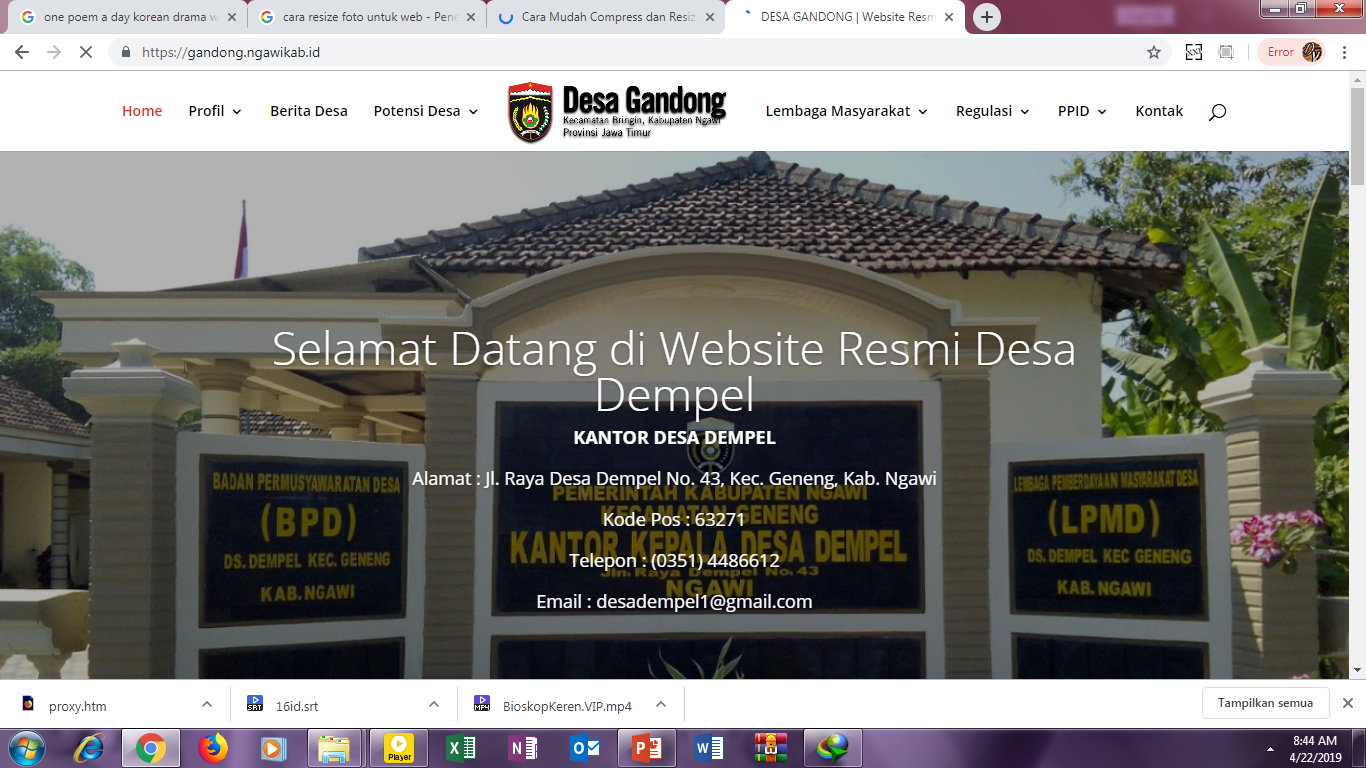 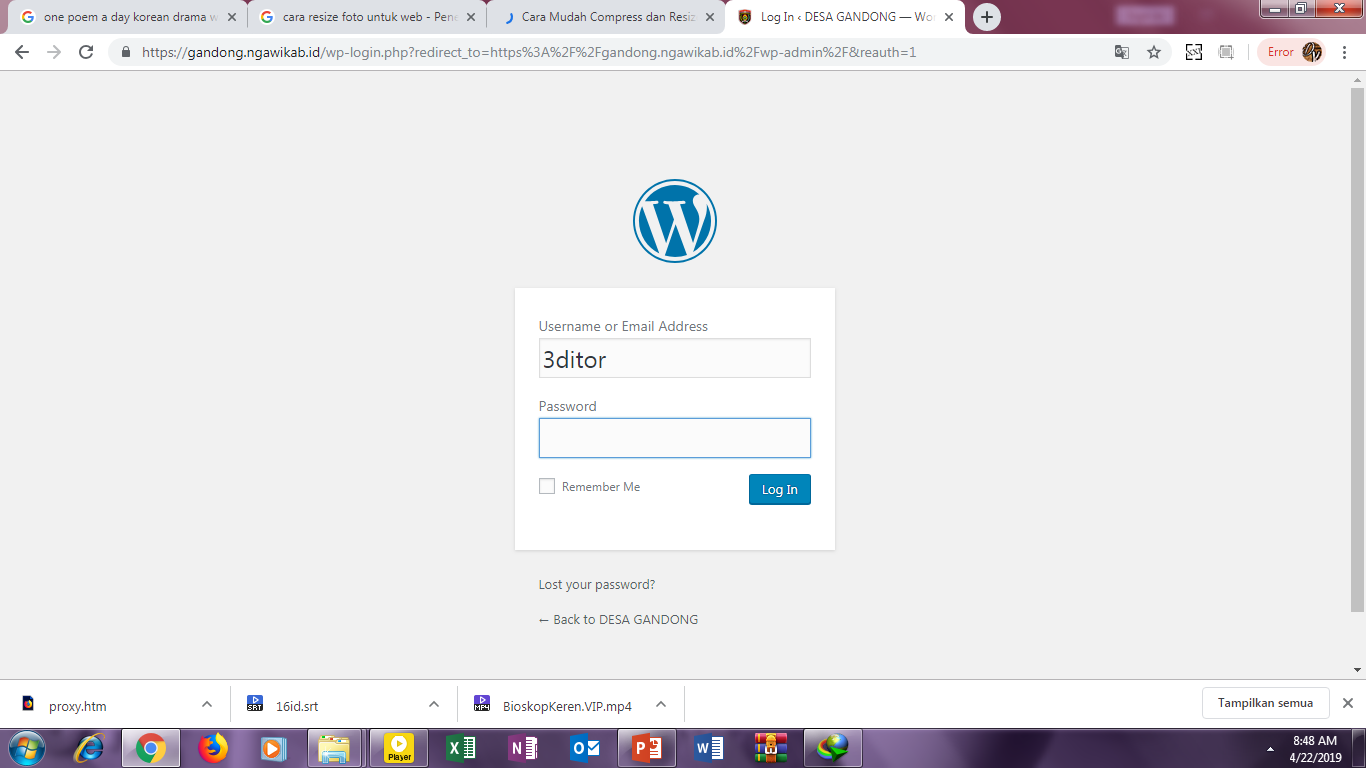 Http://namadesa.ngawikab.id
User : 3ditor
Password : desaku123456789
Antarmuka Level Editor
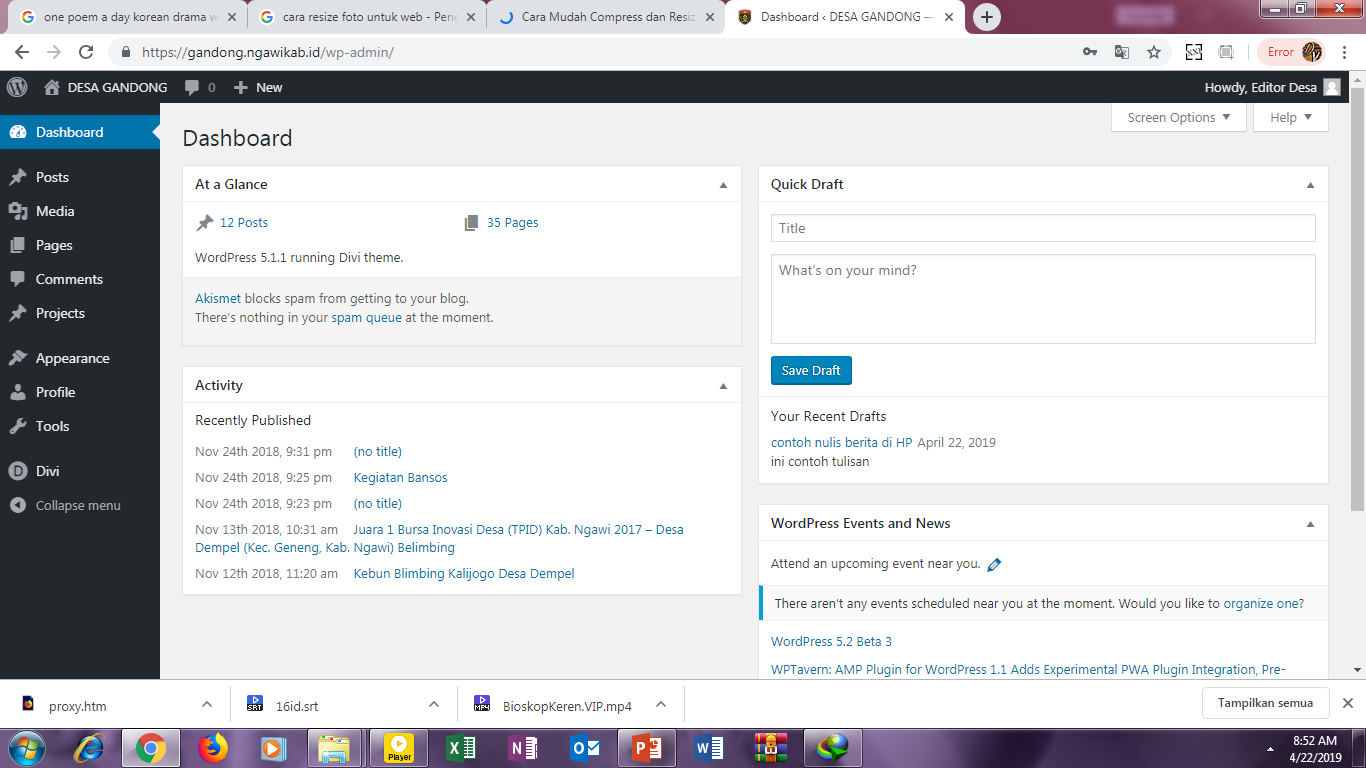 Edit Map
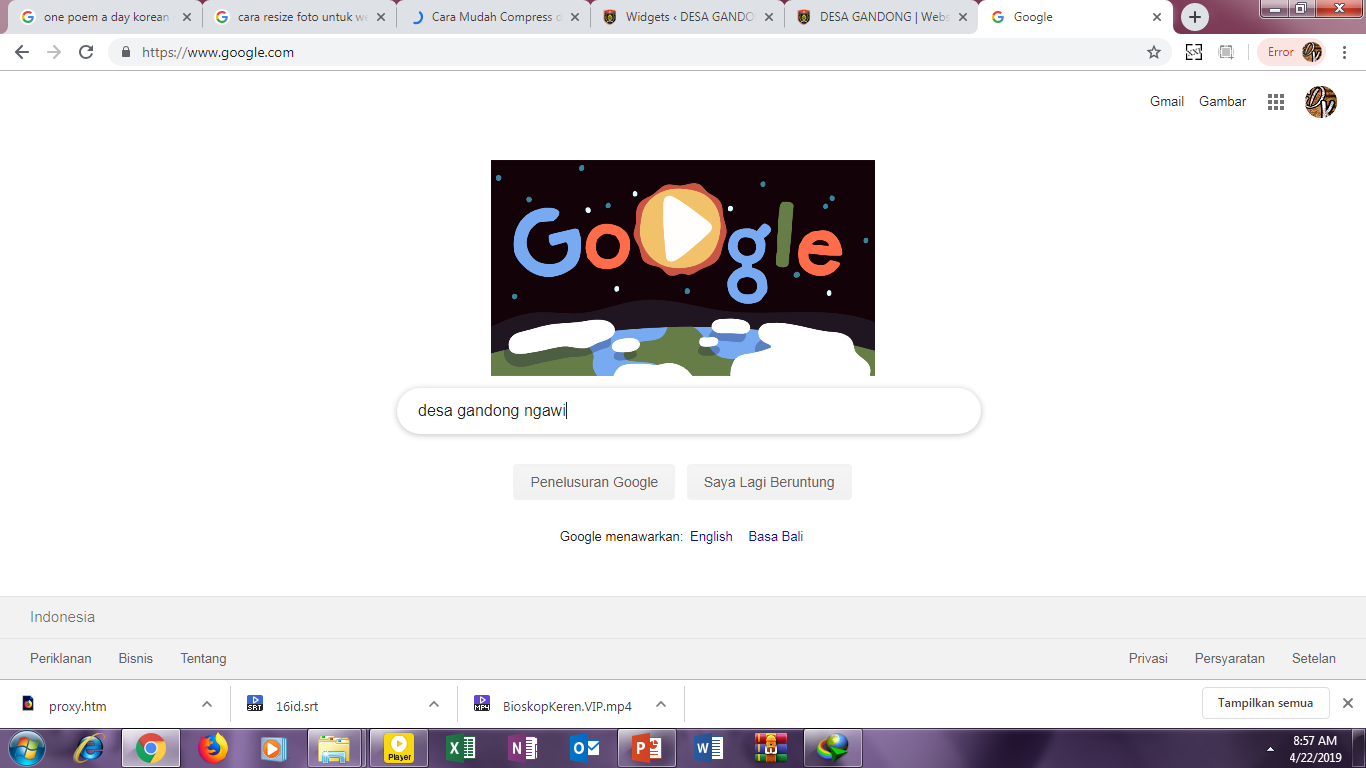 Cari lah desa masing-masing di google
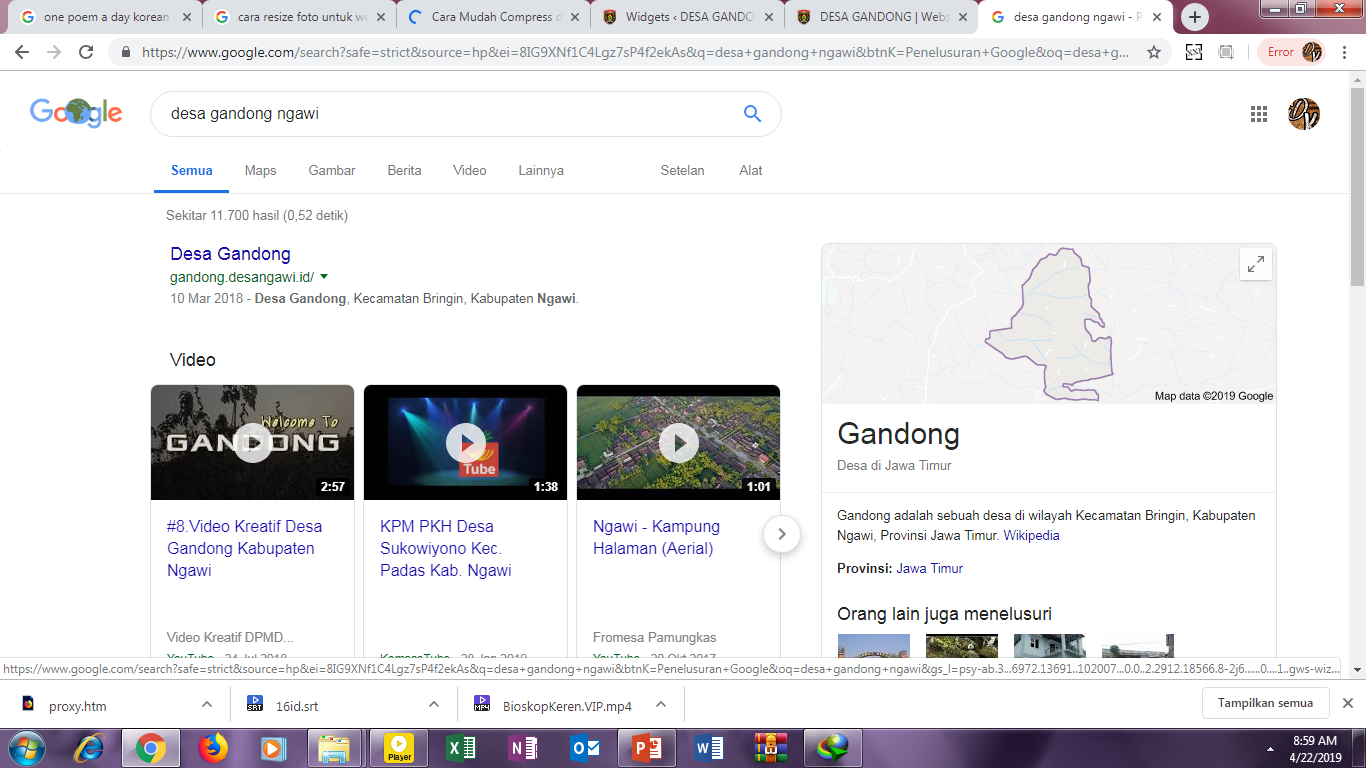 Setelah ditemukan, pilih peta yang sudah di buat oleh google
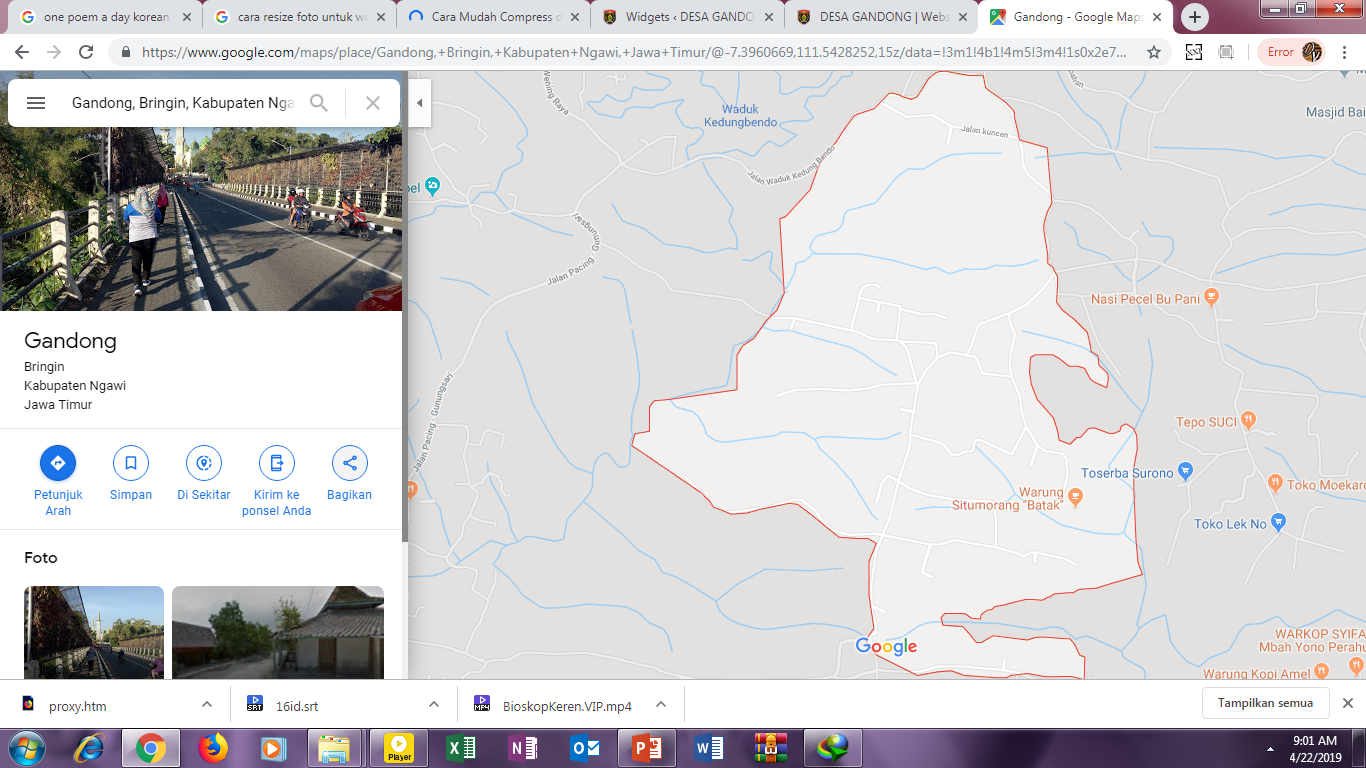 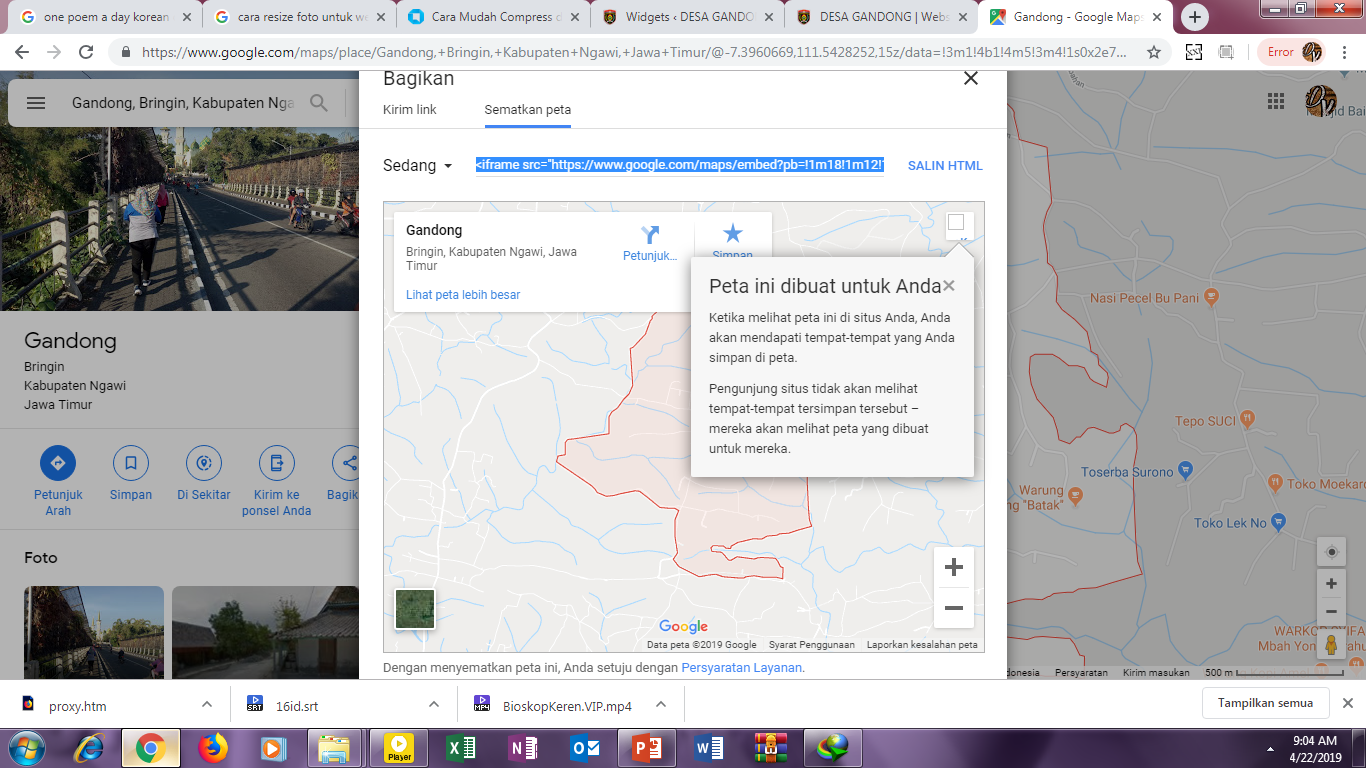 1. Klik Bagikan
2. Pilih Sematkan Peta
3. Salin HTML
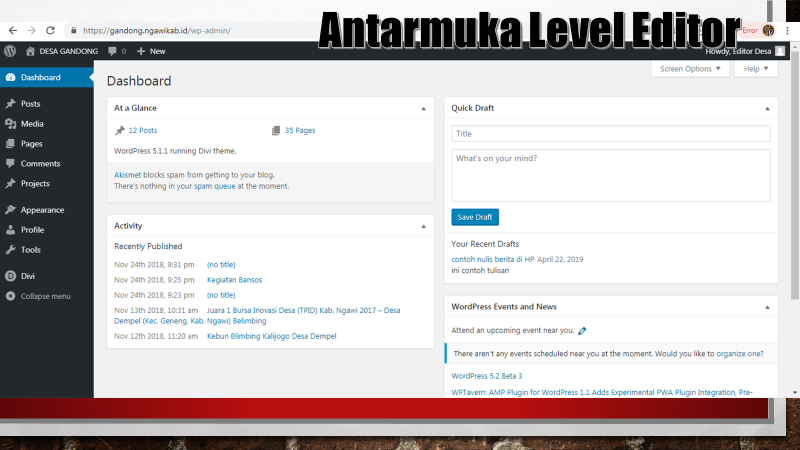 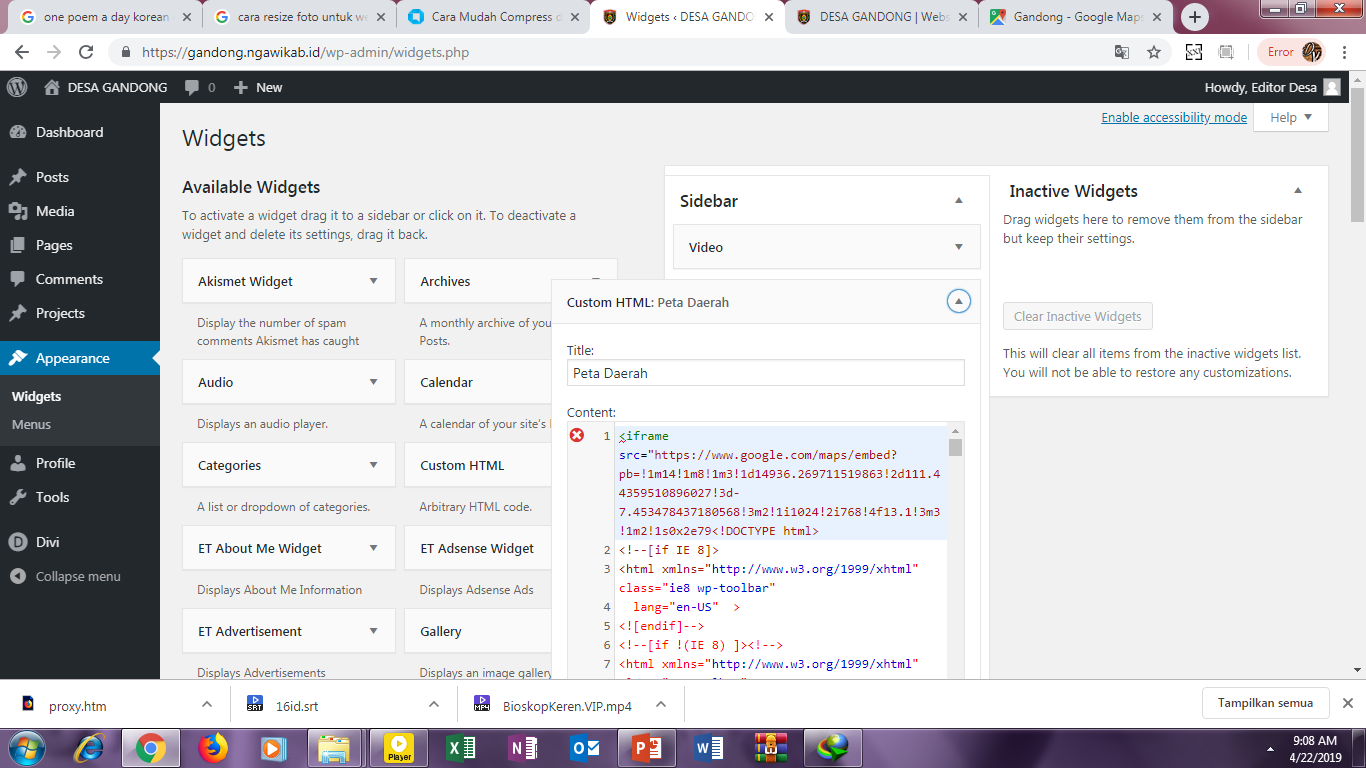 Pilih Appearance
Pilih Widget
Pilih Custom HTML : Peta Daerah
Tempel Kode HTML yang sudah di salin
Klik Save
Posting Dan Edit Berita Lewat HP
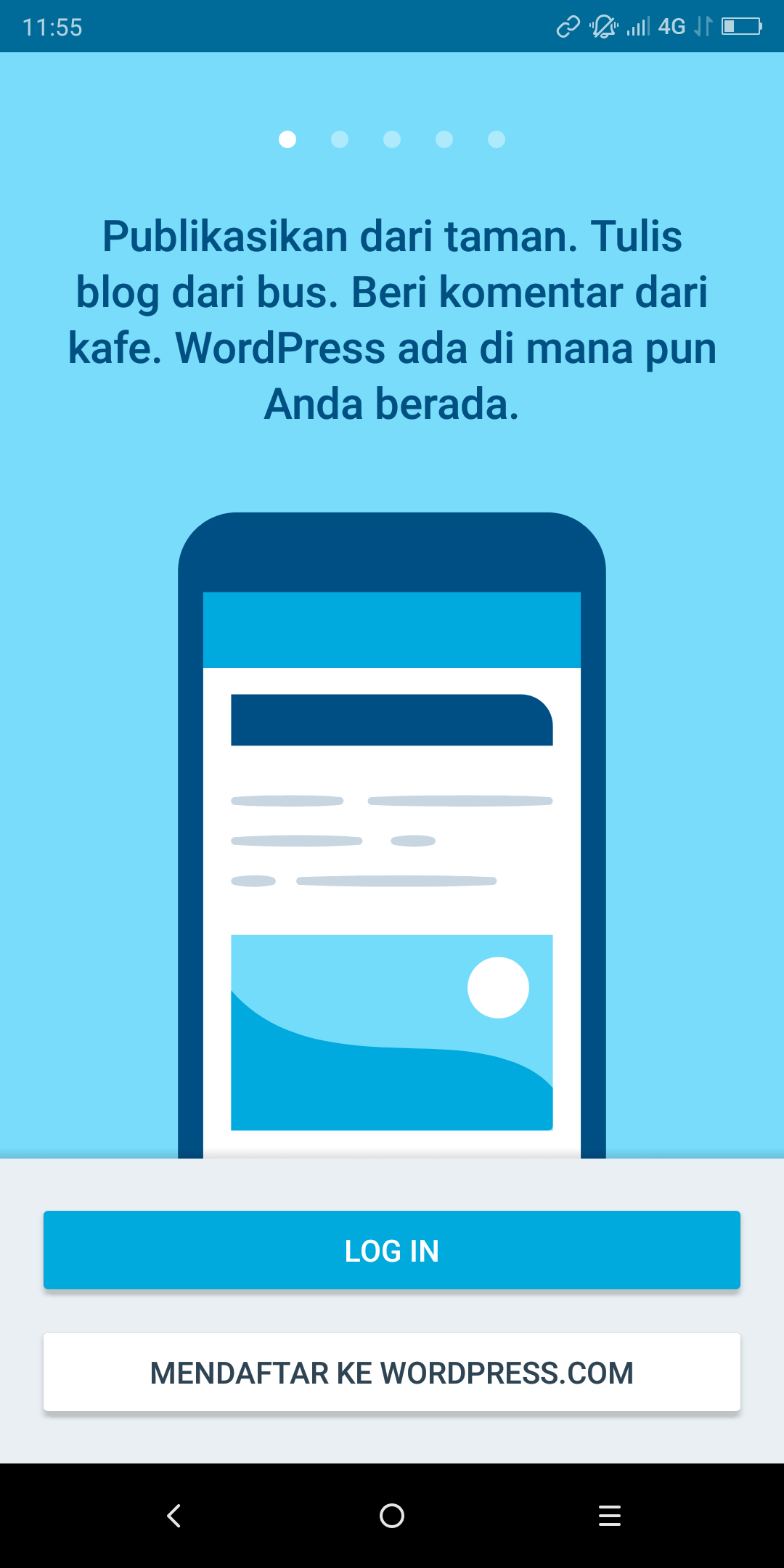 Unduh dan Pasang Aplikasi Wordpress di playstore
Setelah itu buka aplikasi tersebut.
Pilih : LOGIN
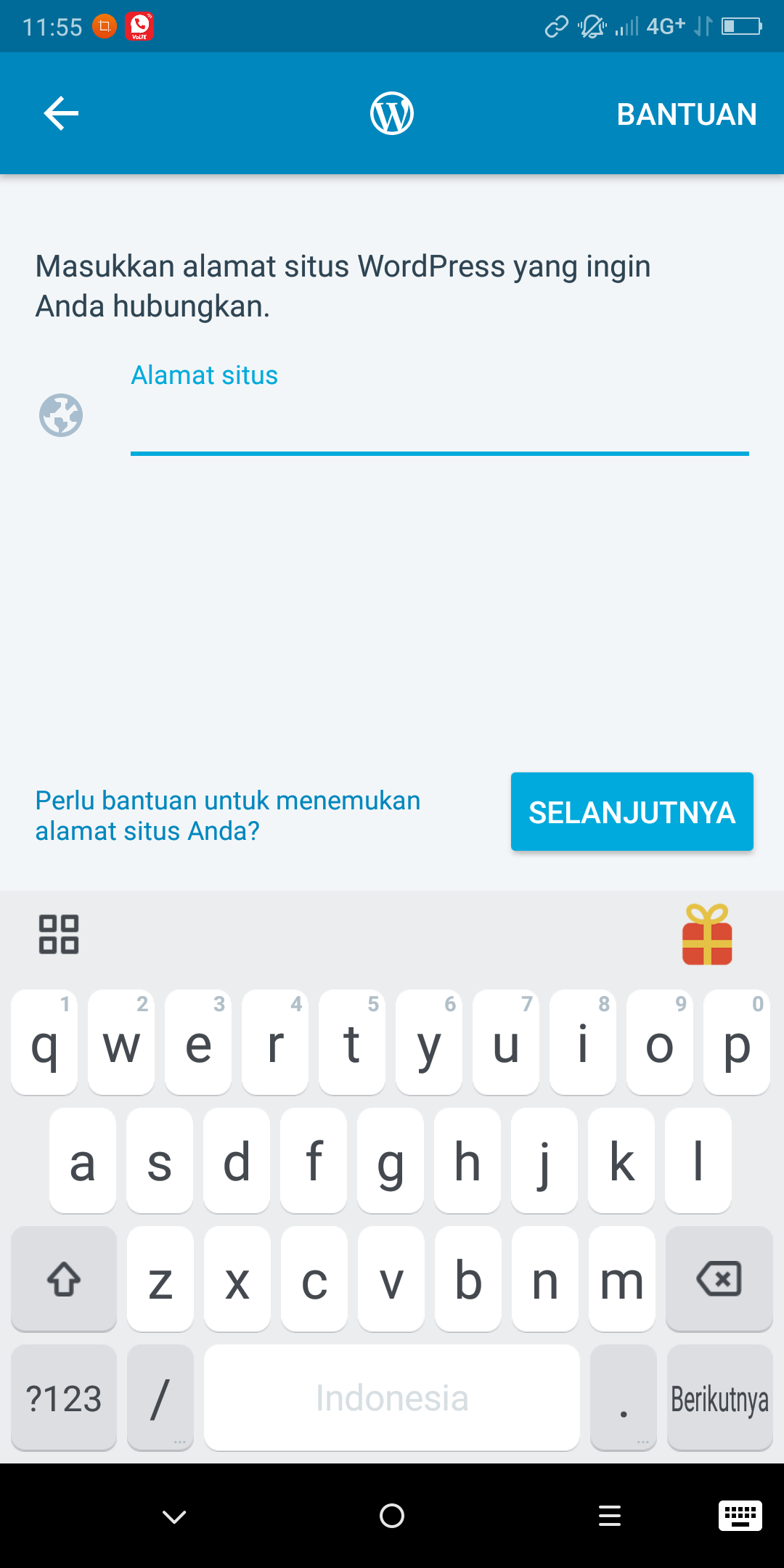 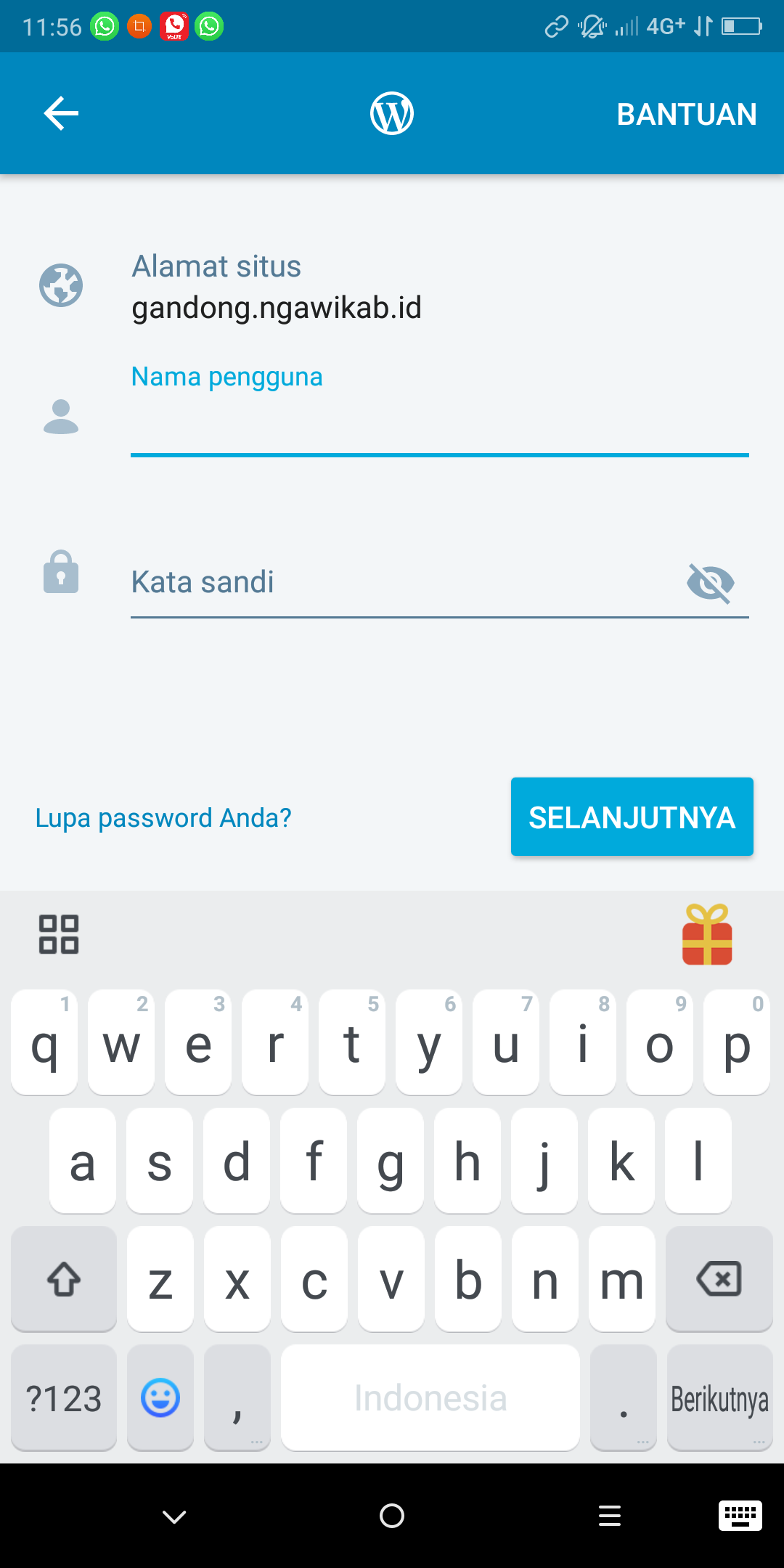 Masukan alamat website desa . Contoh : gandong.ngawikab.id
Masukan 
nama pengguna : 3ditor
Pass : desaku123456789
Pilih : LOGIN DENGAN MEMASUKAN SITUS ANDA
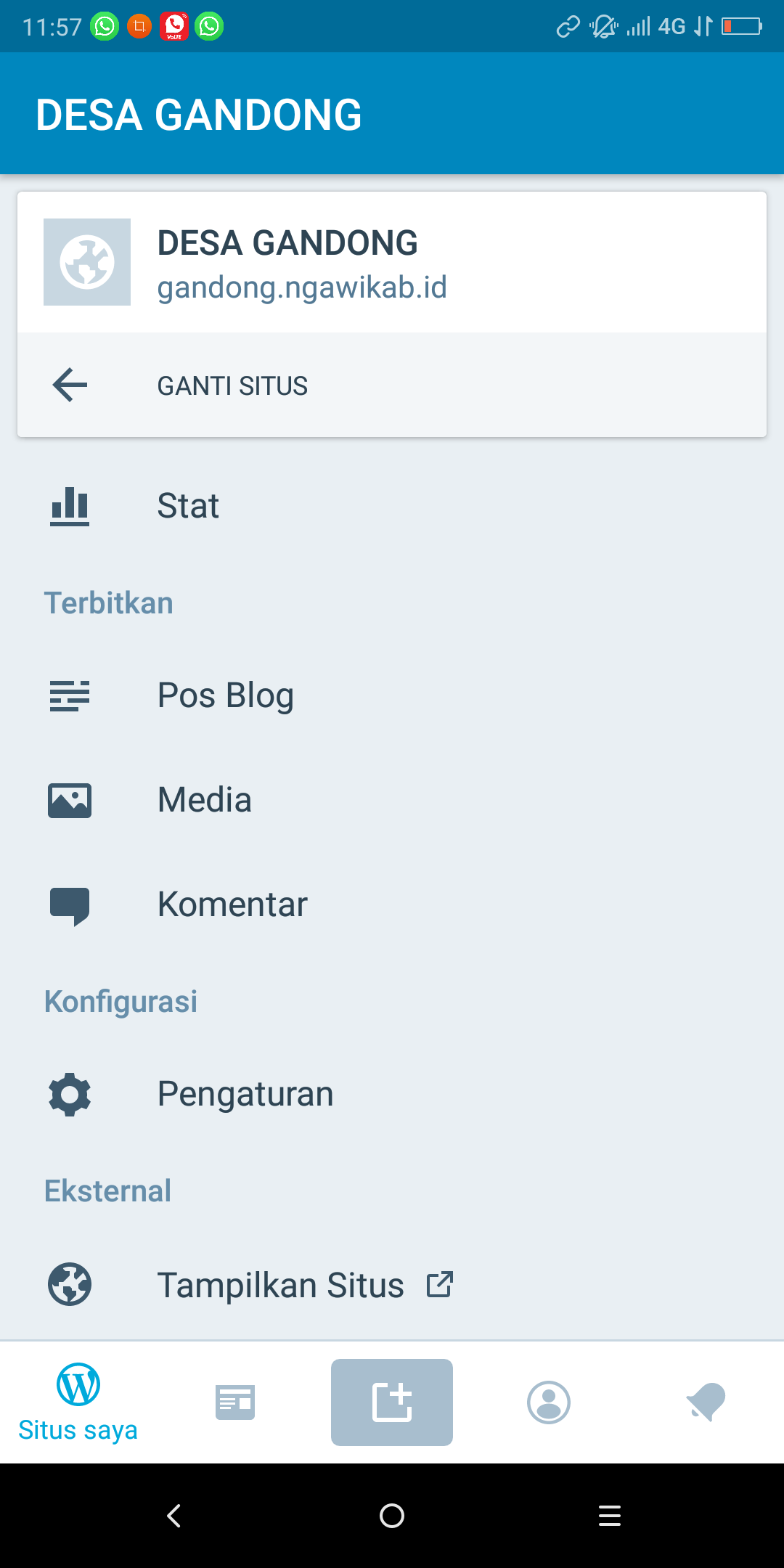 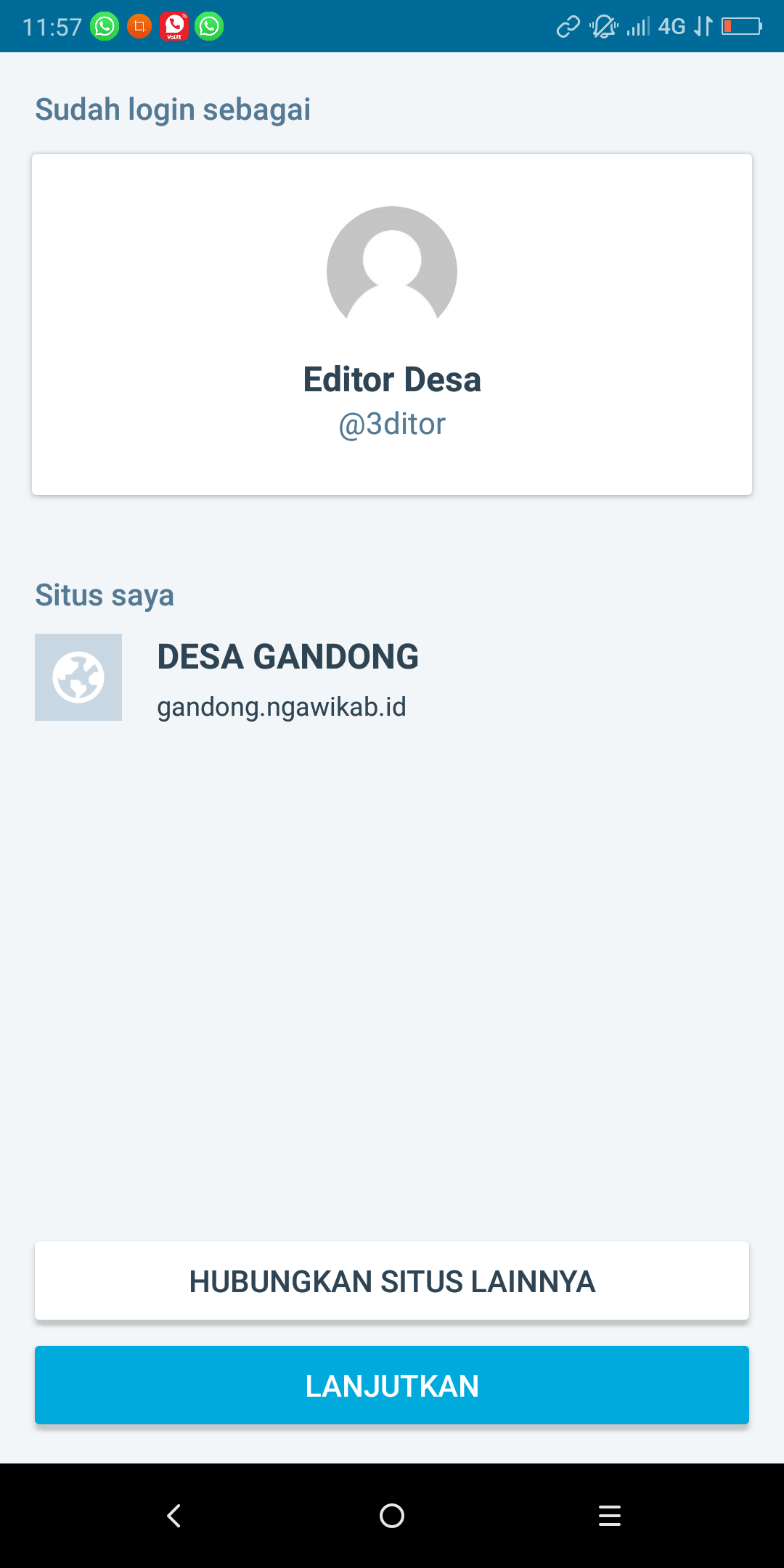 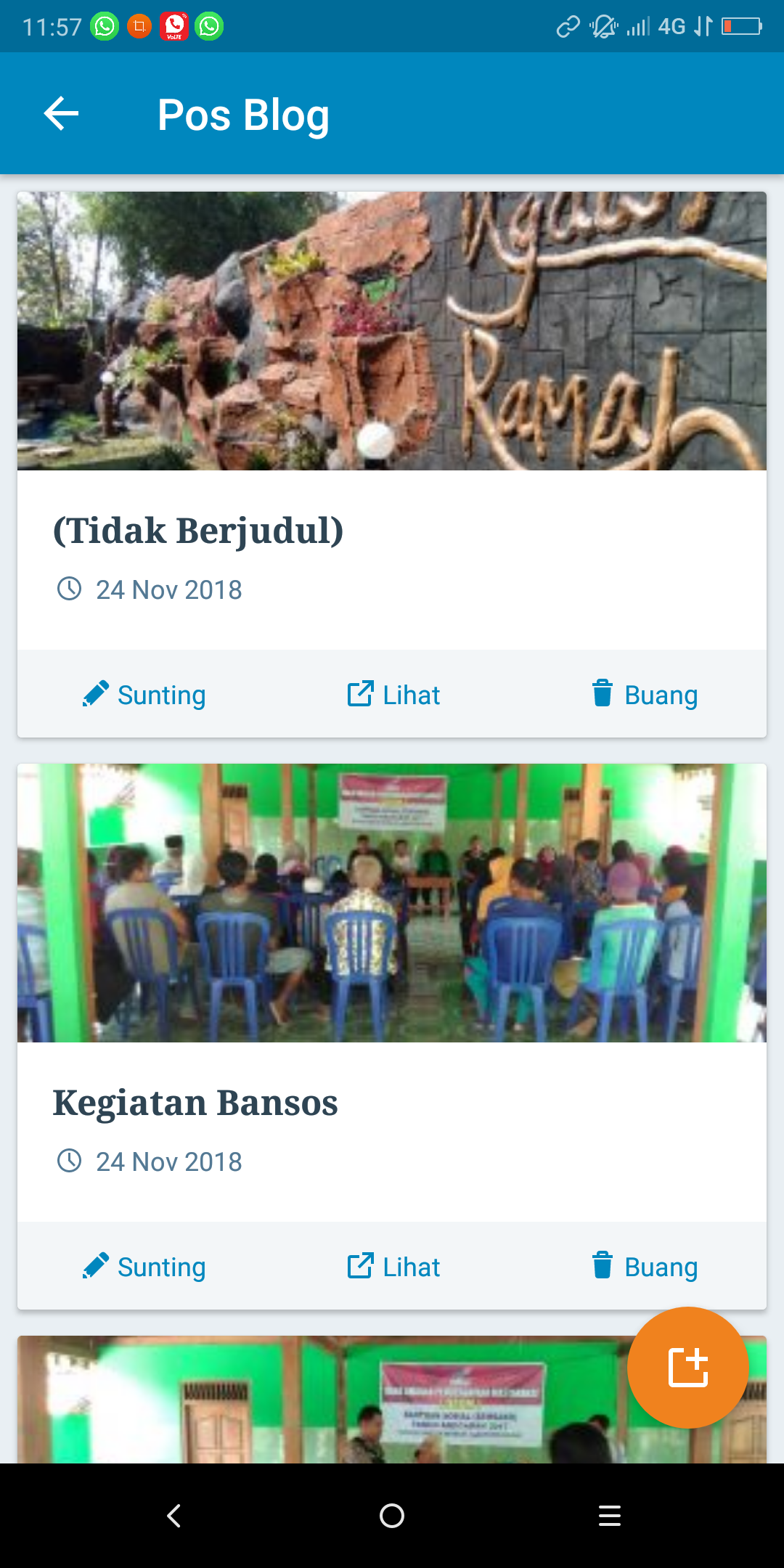 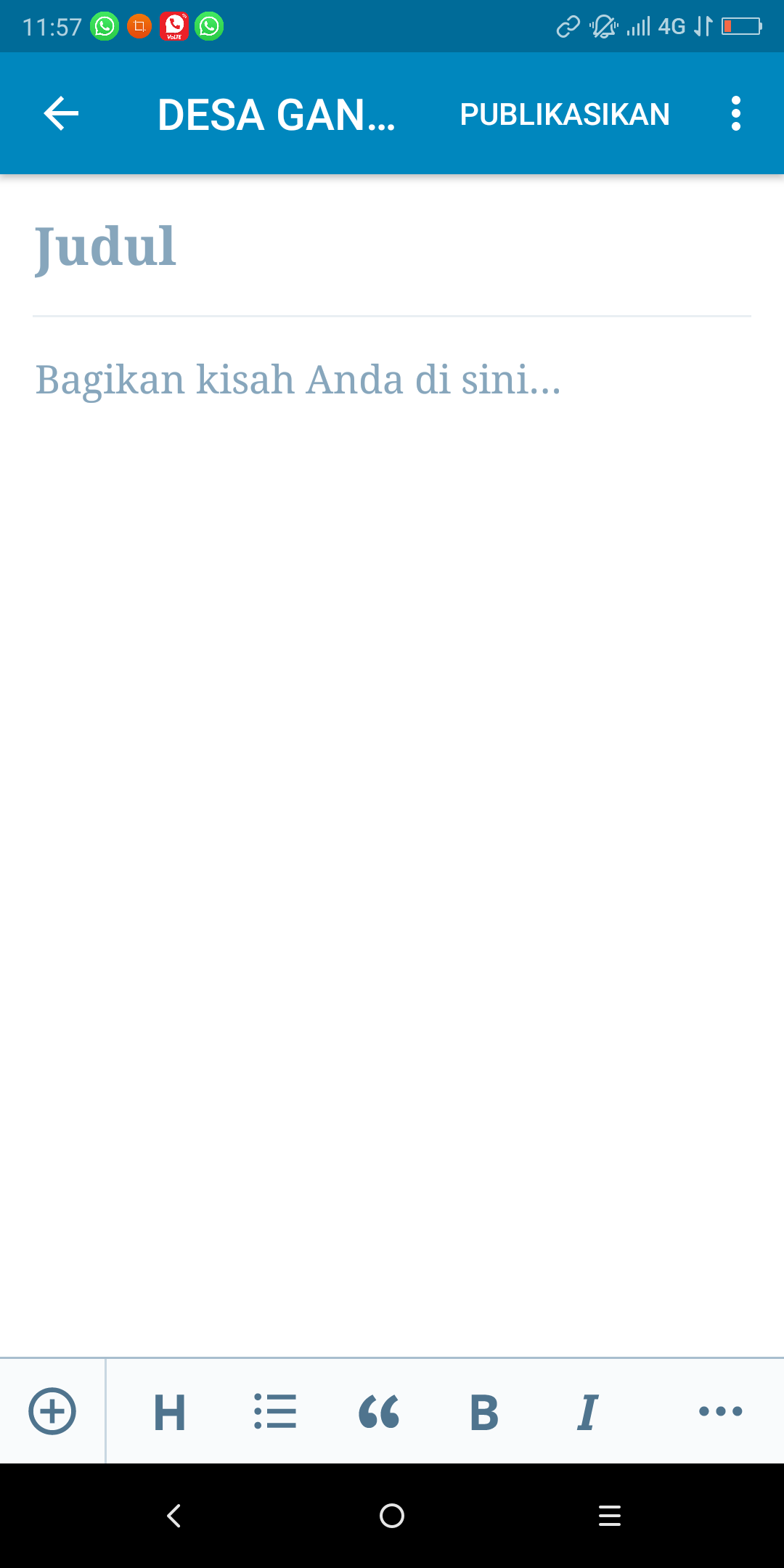 Pilih POS BLOG
Di pojok bawah klik IKON WARNA JINGGA untuk menulis berita
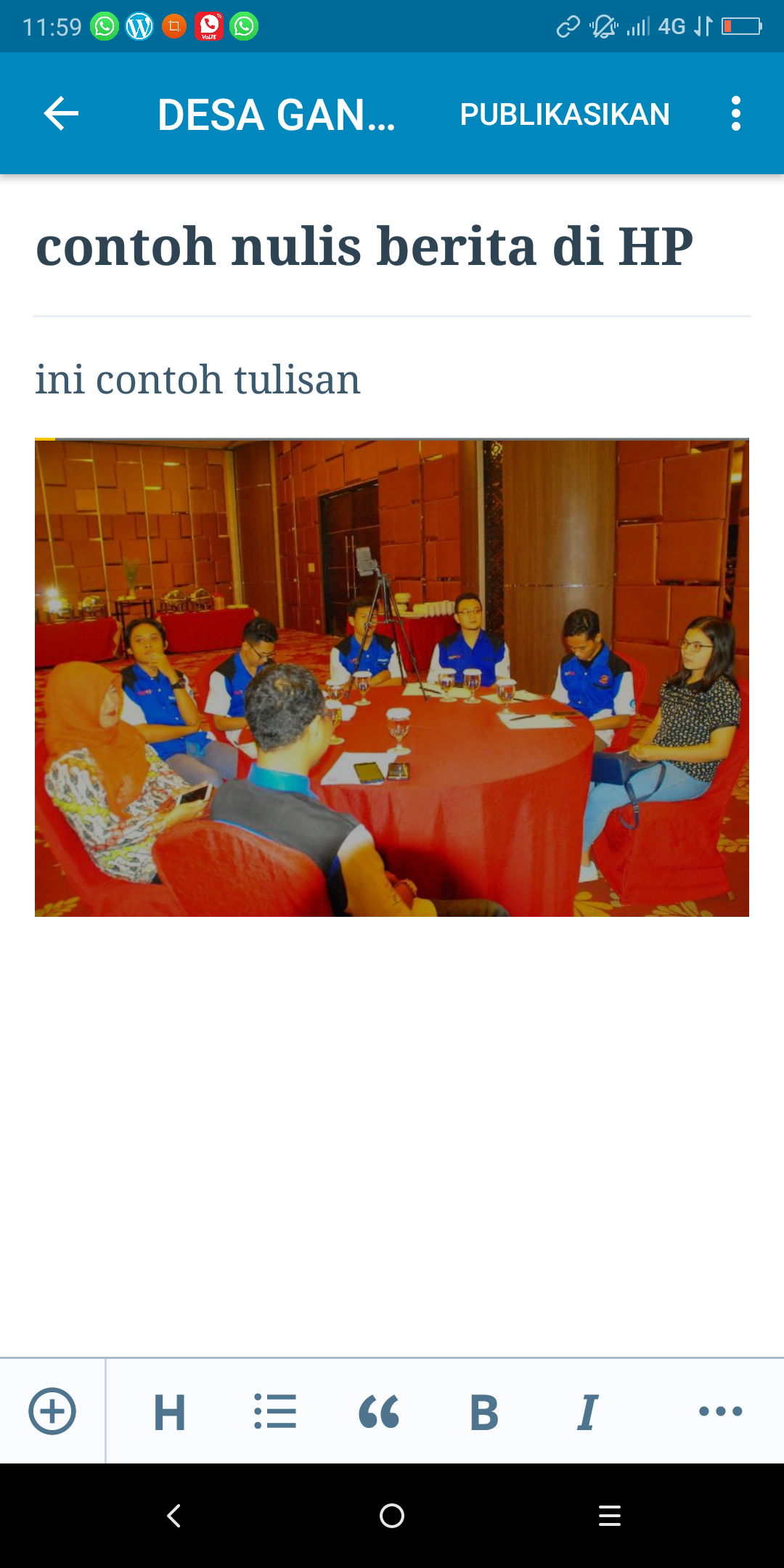 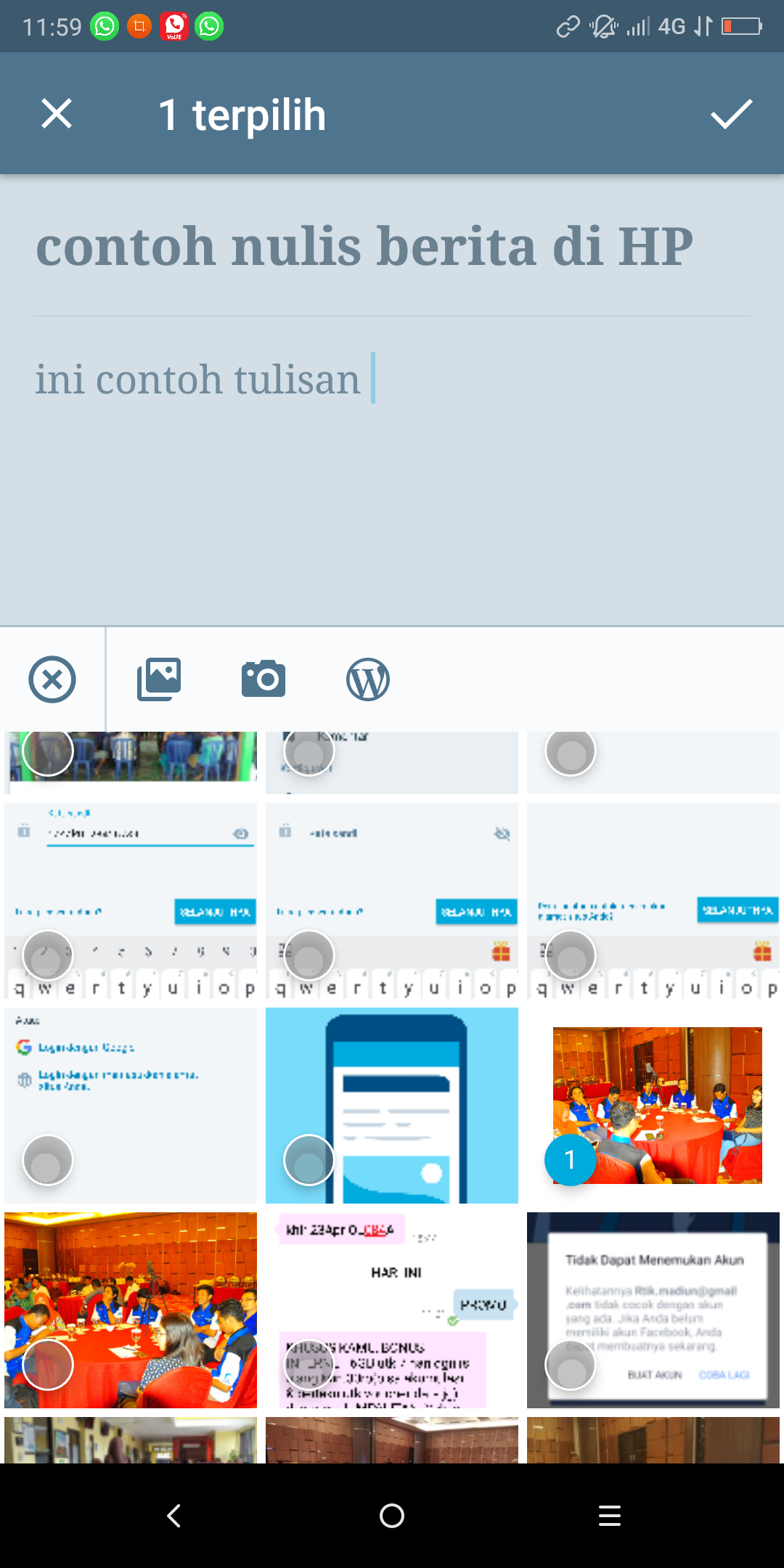 Tulis Judul
Tulis Isi Berita
Pilih Tanda di pojok untuk menambahkan gambar
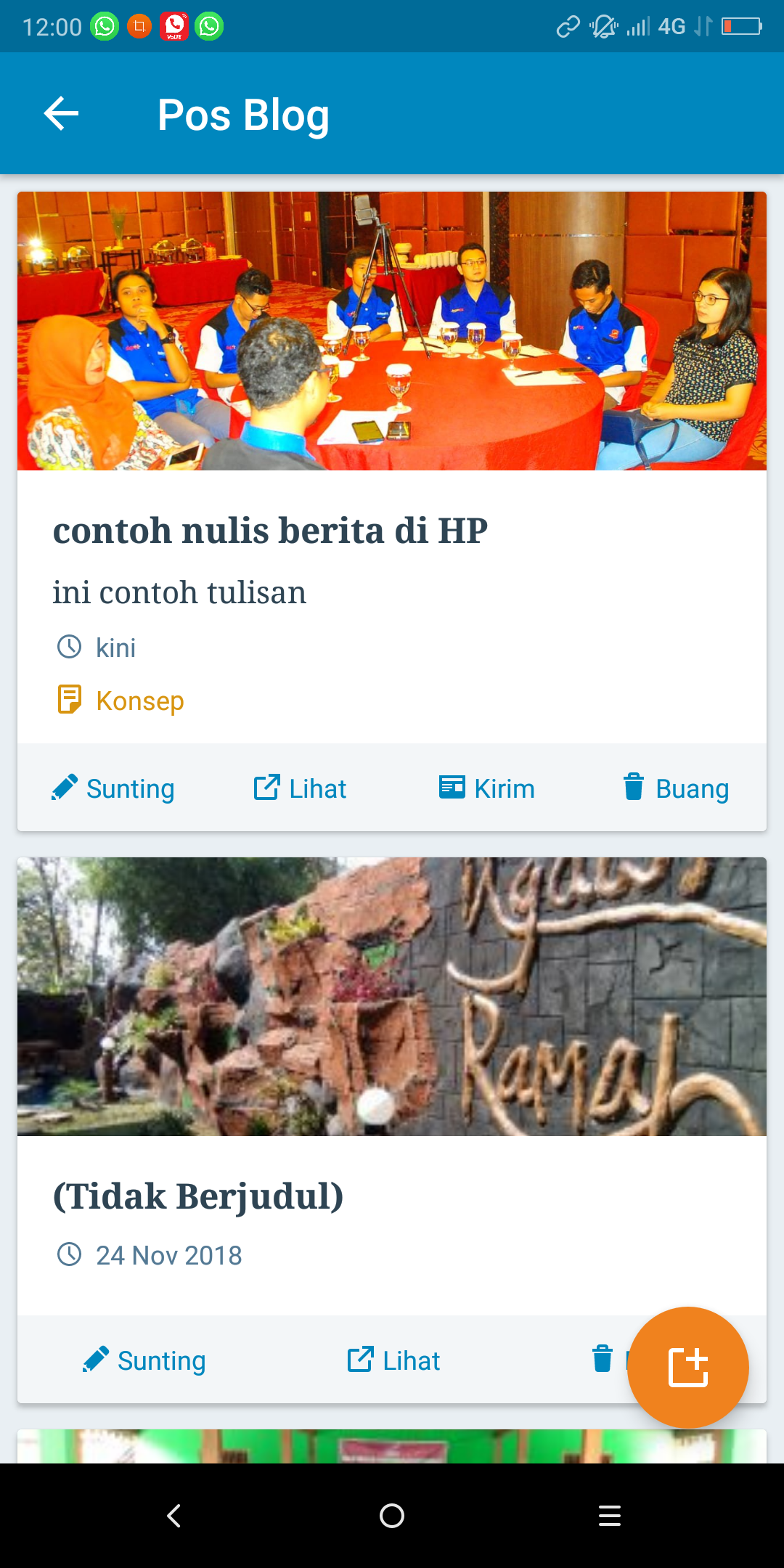 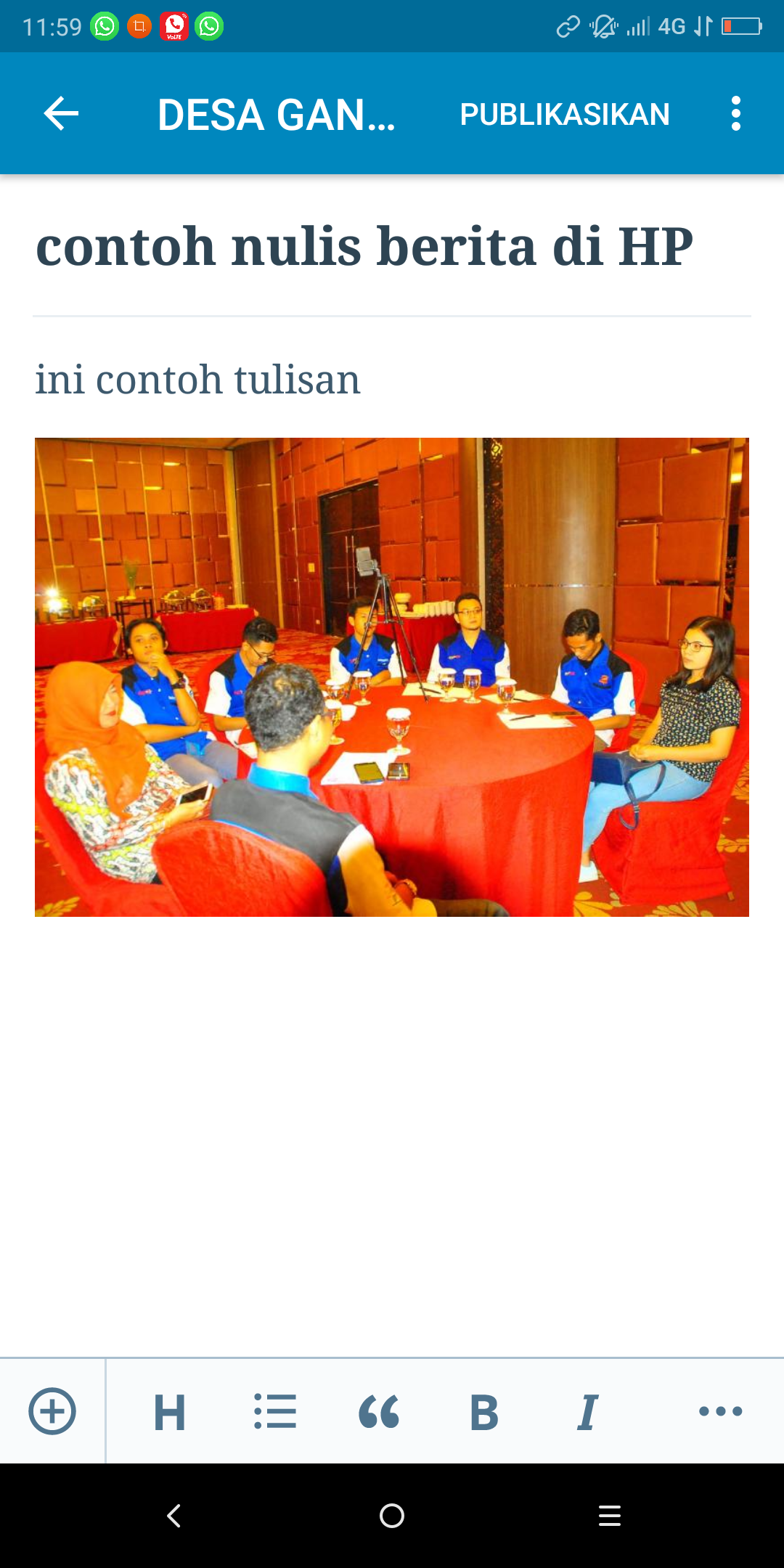 Andai berita anda sudah siap, bisa langsung Pilih : PUBLIKASIKAN.
Andai belum siap, bisa pilih SIMPAN SEBAGAI KONSEP
SELESAI